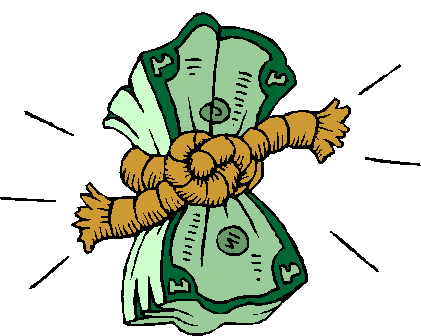 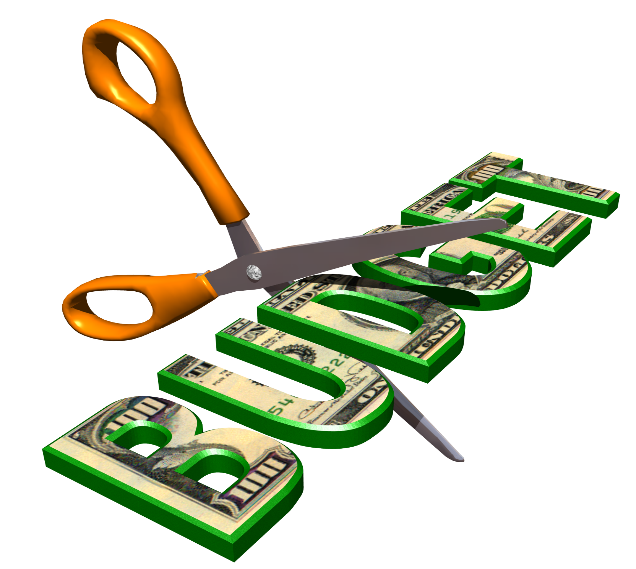 NEODRŽIVOST BUDŽETA U BIH – PREPORUKE ZA STABILIZACIJU
NEODRŽIVOST BUDŽETA U BIH – PREPORUKE ZA STABILIZACIJU
UVOD
FINANSIRANJE OD INDIREKTNIH POREZA
Finansiranje svih nivoa vlasti u BiH od indirektnih poreza se kreće između 67% i 88%
Šematski prikaz nivoa vlasti u BiH
Šematski prikaz nivoa vlasti u BiH
Šematski prikaz nivoa vlasti u BiH
Šematski prikaz nivoa vlasti u BiH
Šematski prikaz nivoa vlasti u BiH
NEODRŽIVOST BUDŽETA U BIH –                     		PREPORUKE ZA STABILIZACIJU
Indirektni porezi iz kojih se finansira preko 2/3 ukupnih budžetskih prihoda svih nivoa vlasti u BiH imaju svoje domete
Tabela 1: Bruto prihodi od indirektnih poreza u UINO
Potrošnja budžetskih korisnika nije stabilna i svake godine se ostvaruju deficiti koji se finansiraju unutrašnjim i spoljnim zaduživanjem dok javni dug raste
JAVNI DUG U BiH
Javni dug se kreira radi finansiranja budžetskih deficita i investicionih projekata
Budžeti u BiH na svim nivoima uprave nemaju nikakvu akumulaciju a godišnji tekući prihodi ne pokrivaju  godišnje rashode
Zašto se kreira javni dug - profesor Dieter Brummerhoff: 
„Zaduživanje, kao alternativni oblik prihoda, je politički posebno zanimljivo .Ono povećava prostor mogućeg djelovanja države, jer omogućuje da se ostvare veći izdaci. S druge strane, smatra se da je financiranje zaduživanjem manje primjetljivo nego financiranje porezima, pa je stoga i otpor prema zaduživanju manji. To može povećati vjerovatnost (ponovnog) izbora političara. No, zbog usredotočenosti (glasača) i političara na kratki rok, zanemaruju se obaveze otplate kamata i glavnice, što u dužem roku može uzrokovati ograničenje prostora za moguće djelovanje u budućnosti.“
Začarani krug zaduženosti
Kretanje javnog duga u BiH u periodu 2010-2012
Kretanje javnog duga u BiH u periodu 2010-2012
Javni Dug i Stepen Zaduženosti
Stepen zaduženosti jedne zemlje ili teritorijalne jedinice se mjeri odnosom javnog duga i ostvarenog BDP-a u tekućoj godini
Tabela 3: BDP – Javni dug i Stepen zaduženosti u BiH
Javni Dug i Stepen Zaduženosti
MMF-ov kriterijumu zaduženosti prema raciju  Javni dug / BDP
Nisko zadužene zemlje: Javni dug/ BDP  <  45 % 
Srednje zadužene zemlje: 45 %  <  Javni dug/BDP  <   80 %
Visoko zadužene zemlje: Javni dug/BDP >  80 %
Poredeći stanje zaduženosti u BiH sa MMF-ovim kriterijumom, vidimo da Federacija BiH, Brčko Distrikt i država BiH spadaju u kategoriju niže zaduženih zamalja dok Republika Srpska spada u kategoriju srednje zaduženih zemalja pri čemu je bliže donjoj granici kriterijuma.
Kreditni Rejting BiH
Iako nisko zadužena BiH ima najlošiji kreditni rejting u regionu
Tabela4 : Dugoročni kreditni rejting i izgledi za promjenu za zemlje iz šireg okruženja
Kreditni Rejting BiH
Tabela 5 : Rejting Kategorije Moody's i S&P i kreditni rejting Bosne i Hercegovine
PREPORUKE ZA STABILIZACIJU  BUDŽETA BIH
PREPORUKE ZA SMANJENJE BUDŽETSKIH RASHODA
Zaustaviti nepotrebno zapošljavanje u budžetskim institucijama
Smanjiti primanja u svim institucijama budžetskim korisnicima po progresivnom modelu povećanog smanjenja za veća primanja
Smanjenje regresa i toplog obroka
Kontrolisati neosnovane naknade za putne troškove, odvojen život i prekovremeni rad
Smanjenje dopunskih prihoda od članstava u uprvanim i nadzornim odborima
Uvesti pojačanu kontrolu trošenja 
Povećati značaj revizorskih izvještaja
Smanjiti  administraciju kroz ustavnu reformu
Ukidanje pojedinih agencija-duplikacija funkcija
PREPORUKE ZA POVEĆANJE BUDŽETSKIH PRIHODA
PORESKA EVAZIJA
POSLJEDICE NEZAKONITE PORESKE EVAZIJE SU IZRAZITO DESTRUKTIVNE
DRŽAVNE MJERE ZA BORBU PROTIV NEZAKONITE PORESKE EVAZIJE 
PORESKA EVAZIJA U BIH U CIFRAMA
UINO – ODJELJENJE ZA ANALIZU I UPRAVLJANJE RIZICIMA
EFIKASNO INVESTIRANJE BUDŽETSKIH SREDSTAVA
UMJESTO ZAKLJUČKA
HVALA NA PAŽNJI !